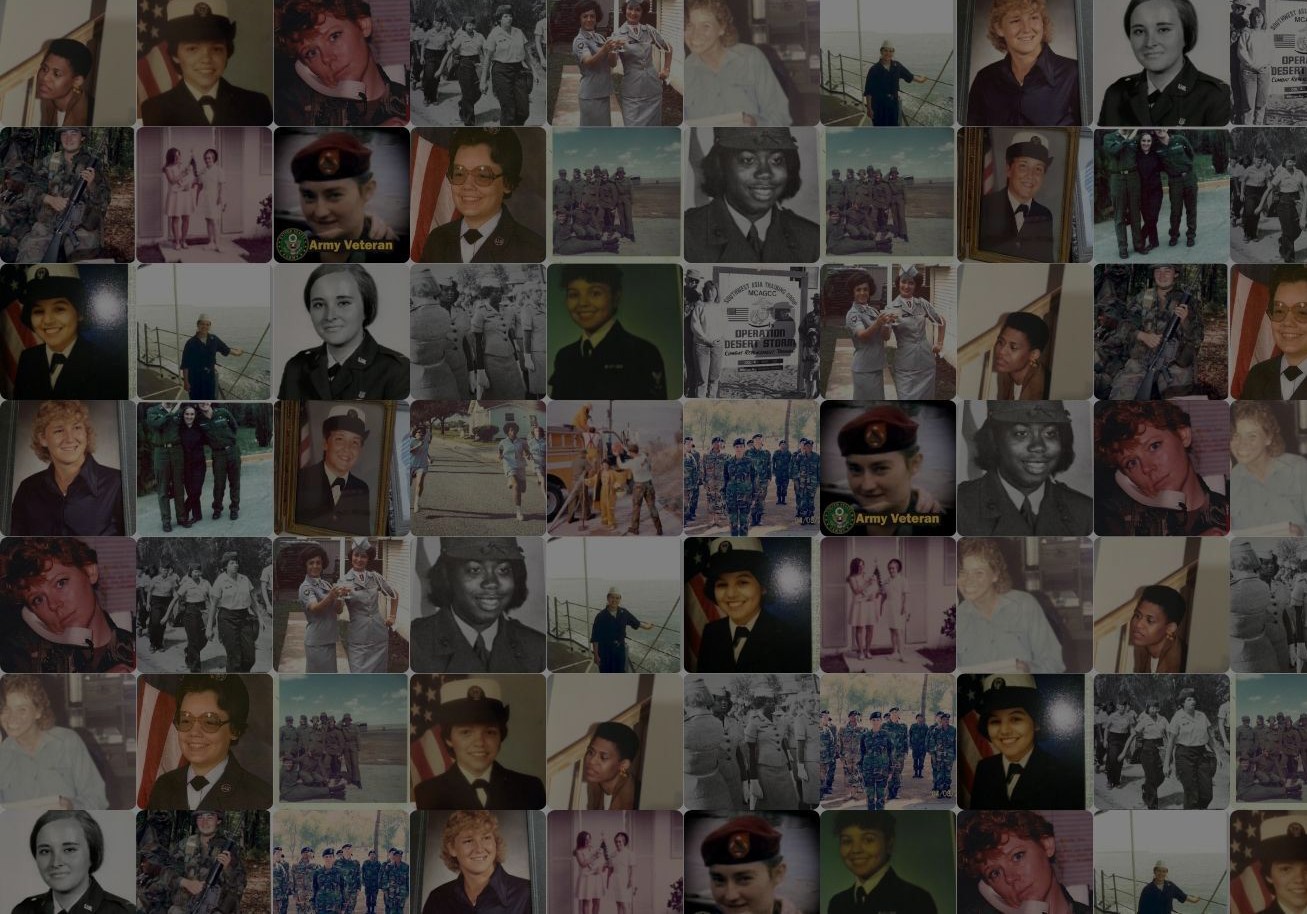 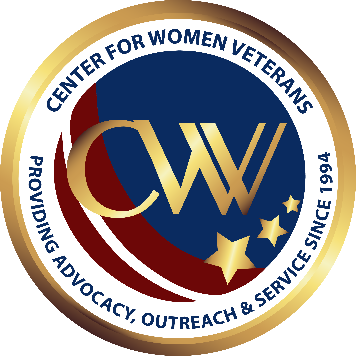 The Military Sisterhood Initiative
A national peer support network of and for women of the military
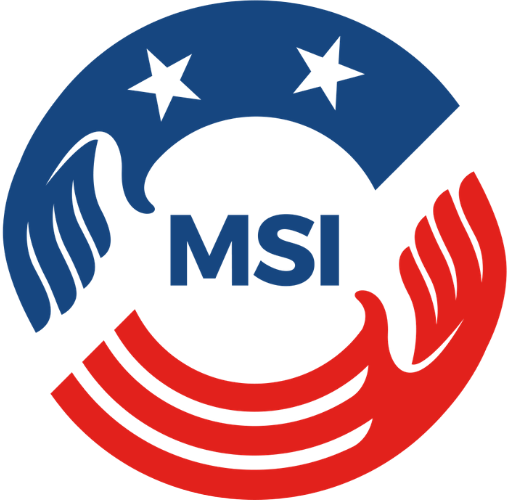 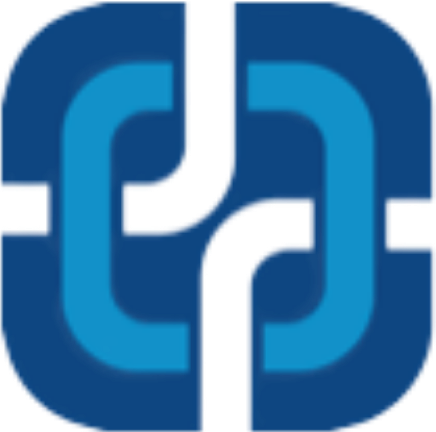 Maggie Tolan  Director
Challenge  America
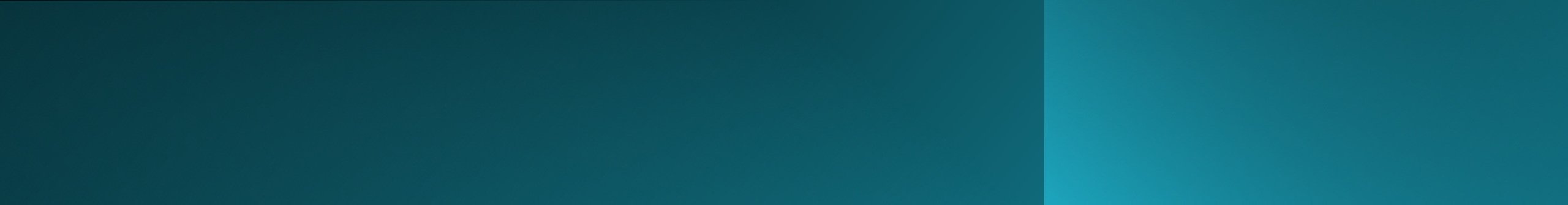 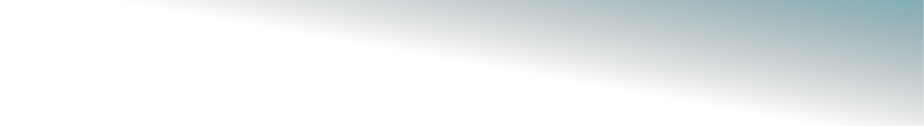 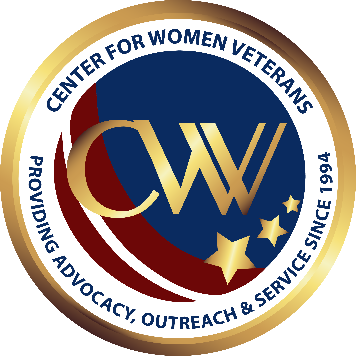 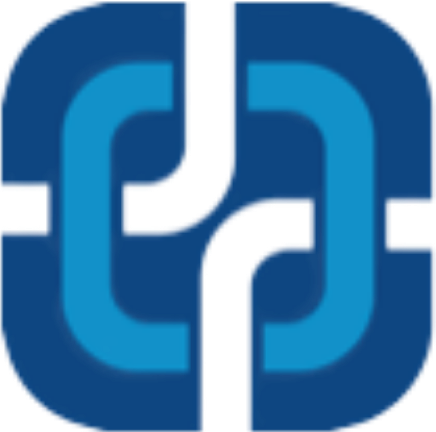 About Challenge America
Challenge America is a national Veteran non-profit that leverages technology and the creative arts to improve the  lives of Veterans and their families.
www.challengeamerica.com
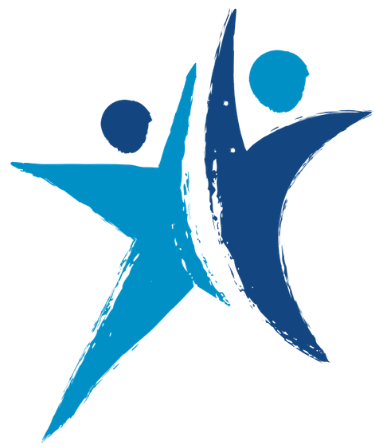 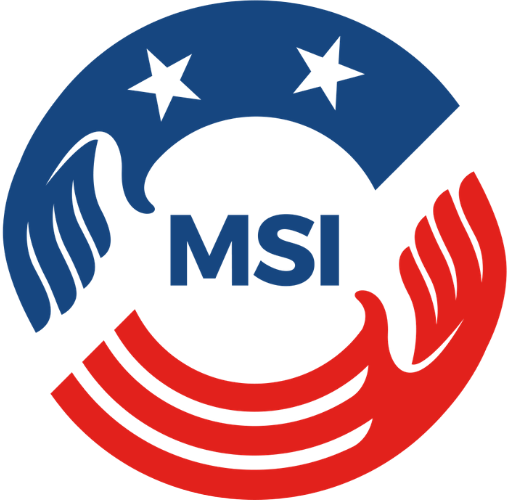 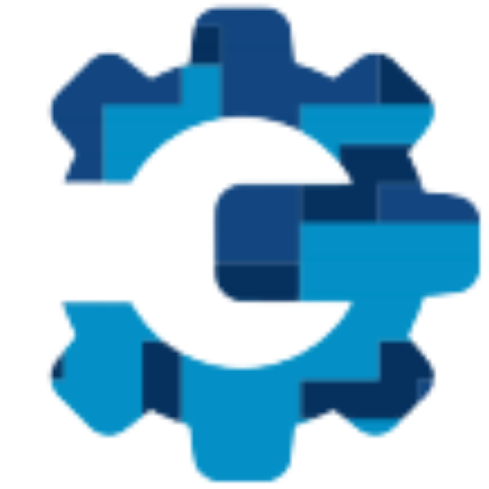 CAVARTS
Challenge America Veteran Arts  Community (CAVARTS): your  Veteran community for  connecting, learning, and  growing through the creative  arts
CAMVETS
Challenge America Makers for  Veterans (CAMVETS): a  program that develops  innovative solutions to the  unmet needs of injured Veterans
MSI
Military Sisterhood Initiative  (MSI): a national peer support  community of women Veterans  and service members.
2
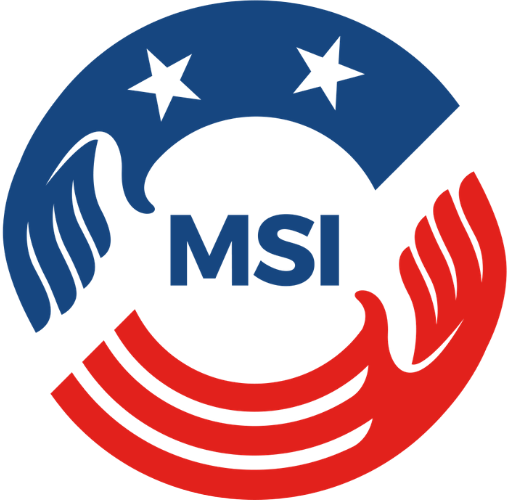 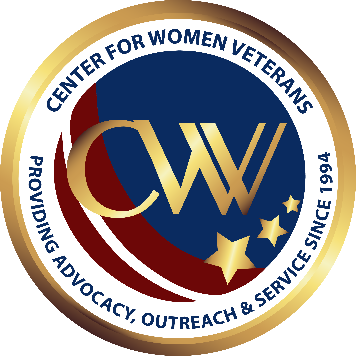 Military Sisterhood Initiative
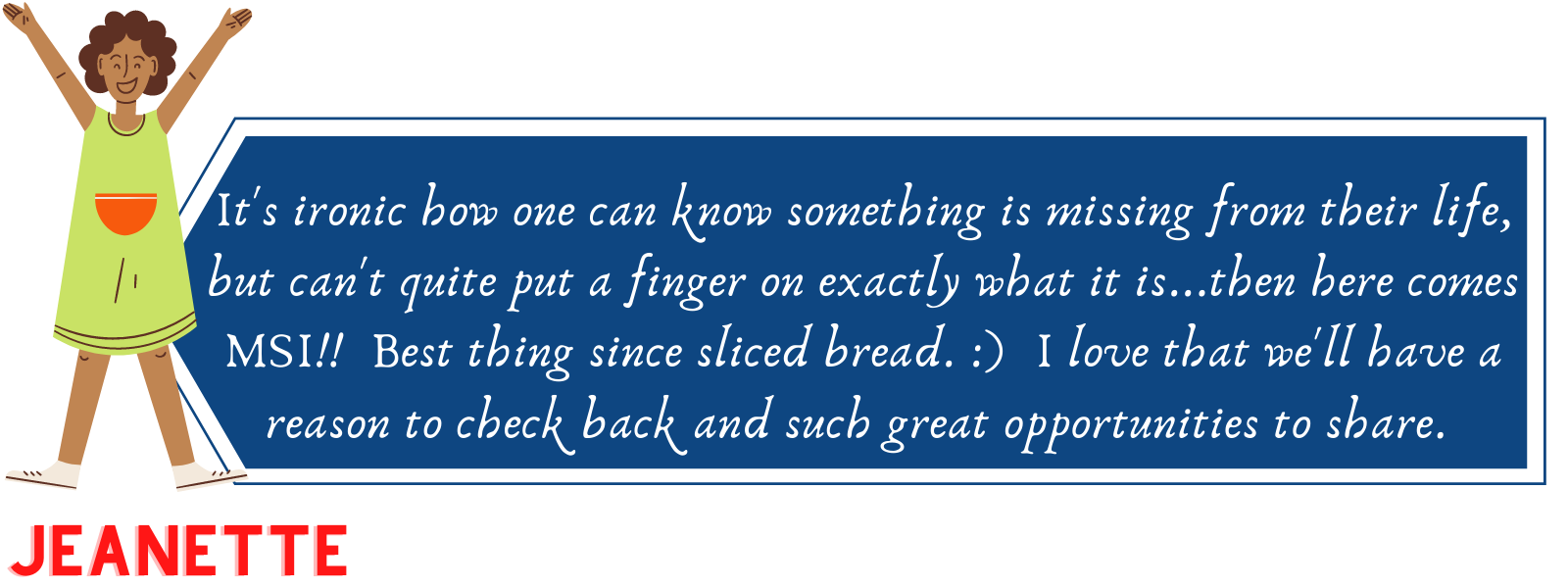 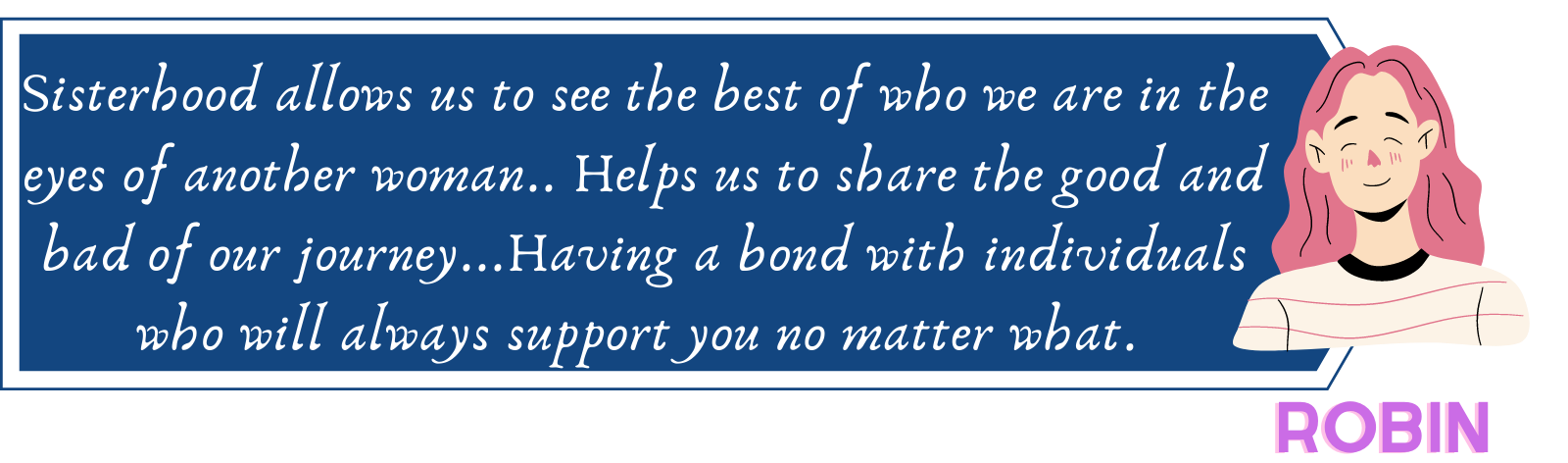 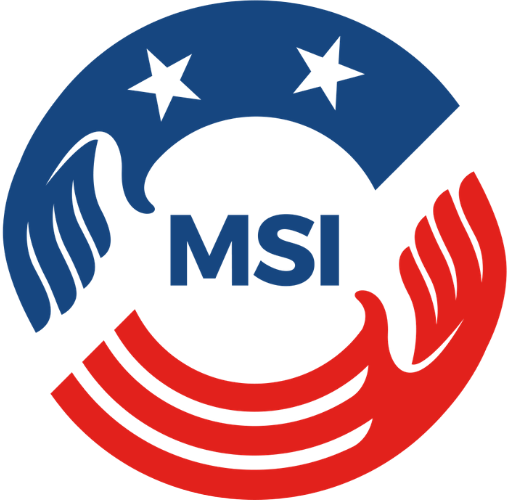 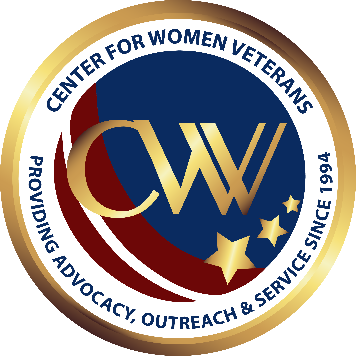 Topics, Posts, & Discussions
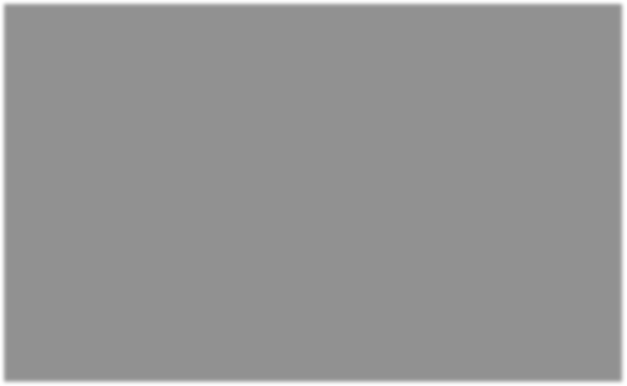 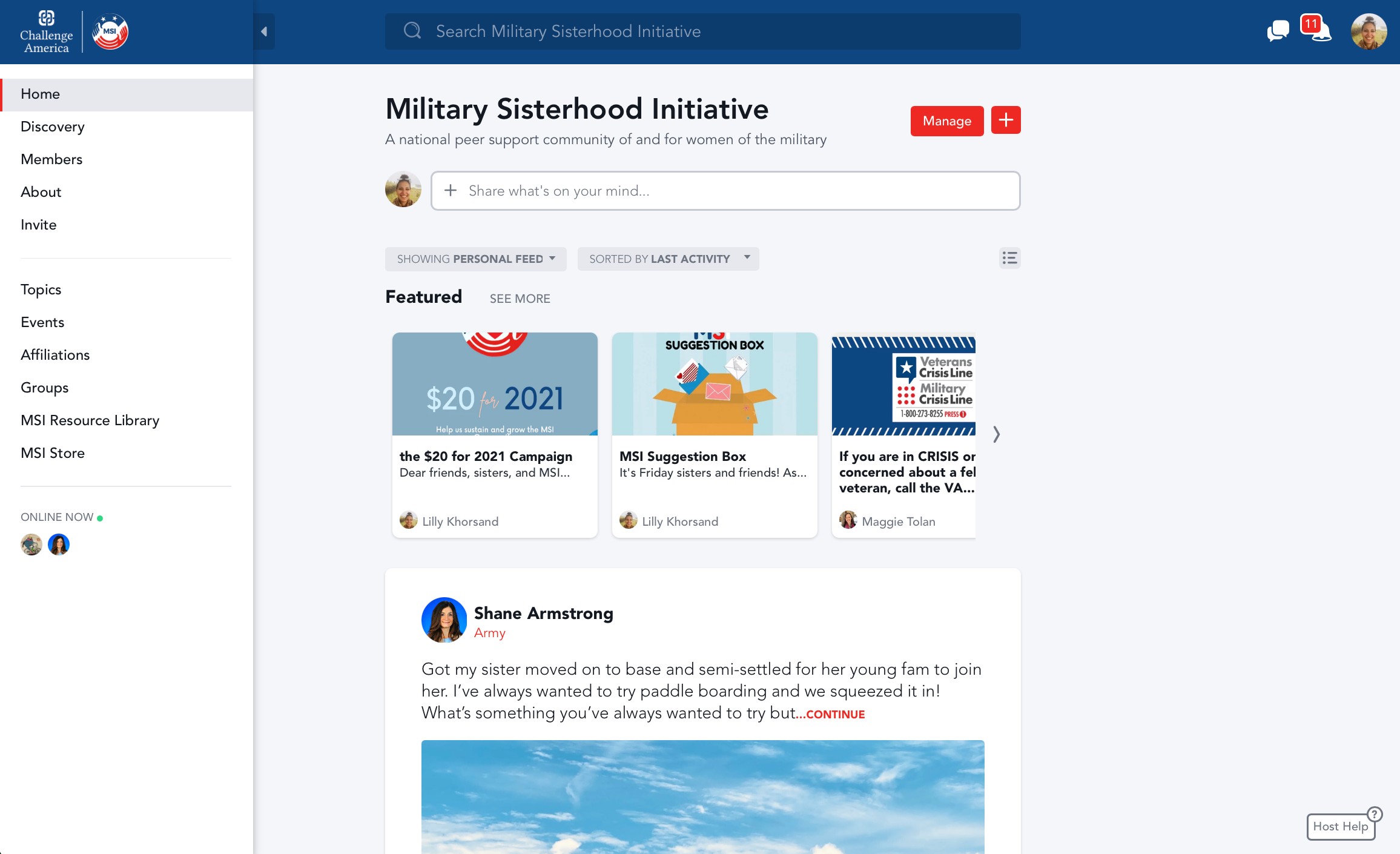 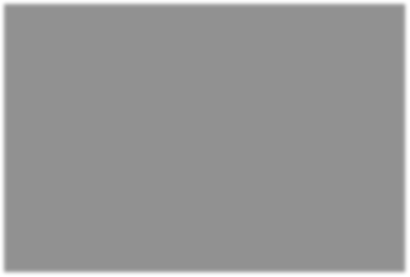 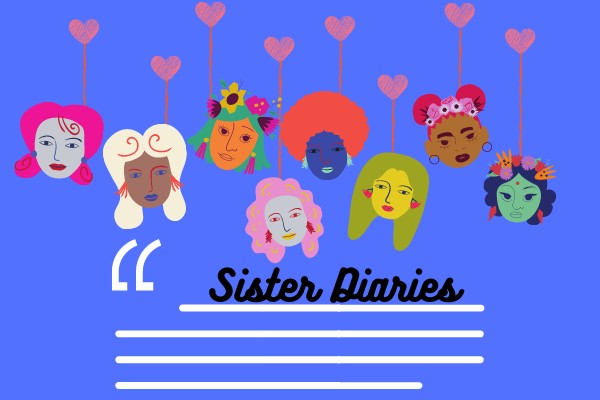 4
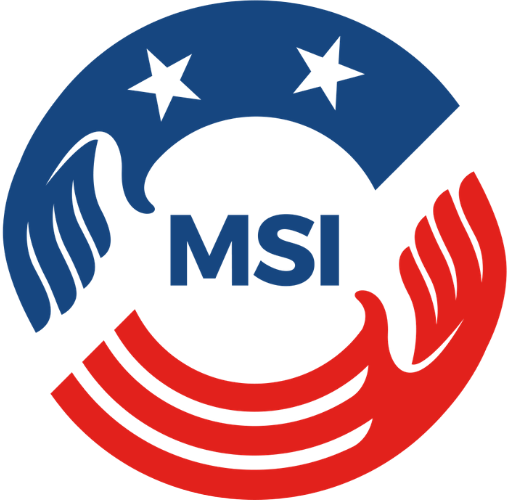 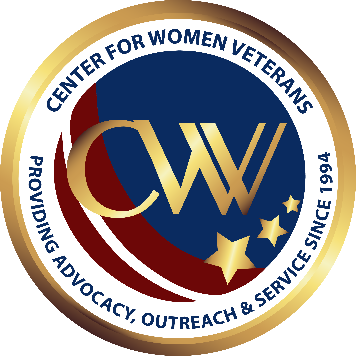 Events Calendar
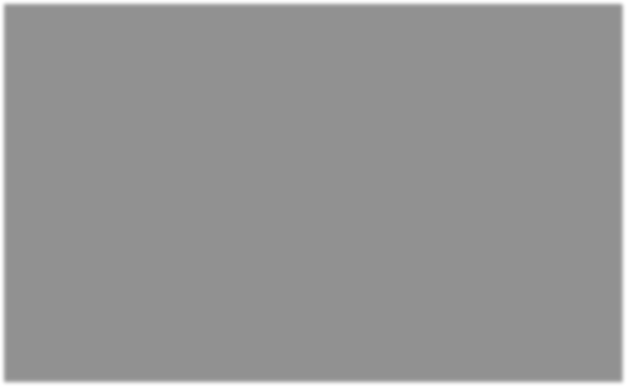 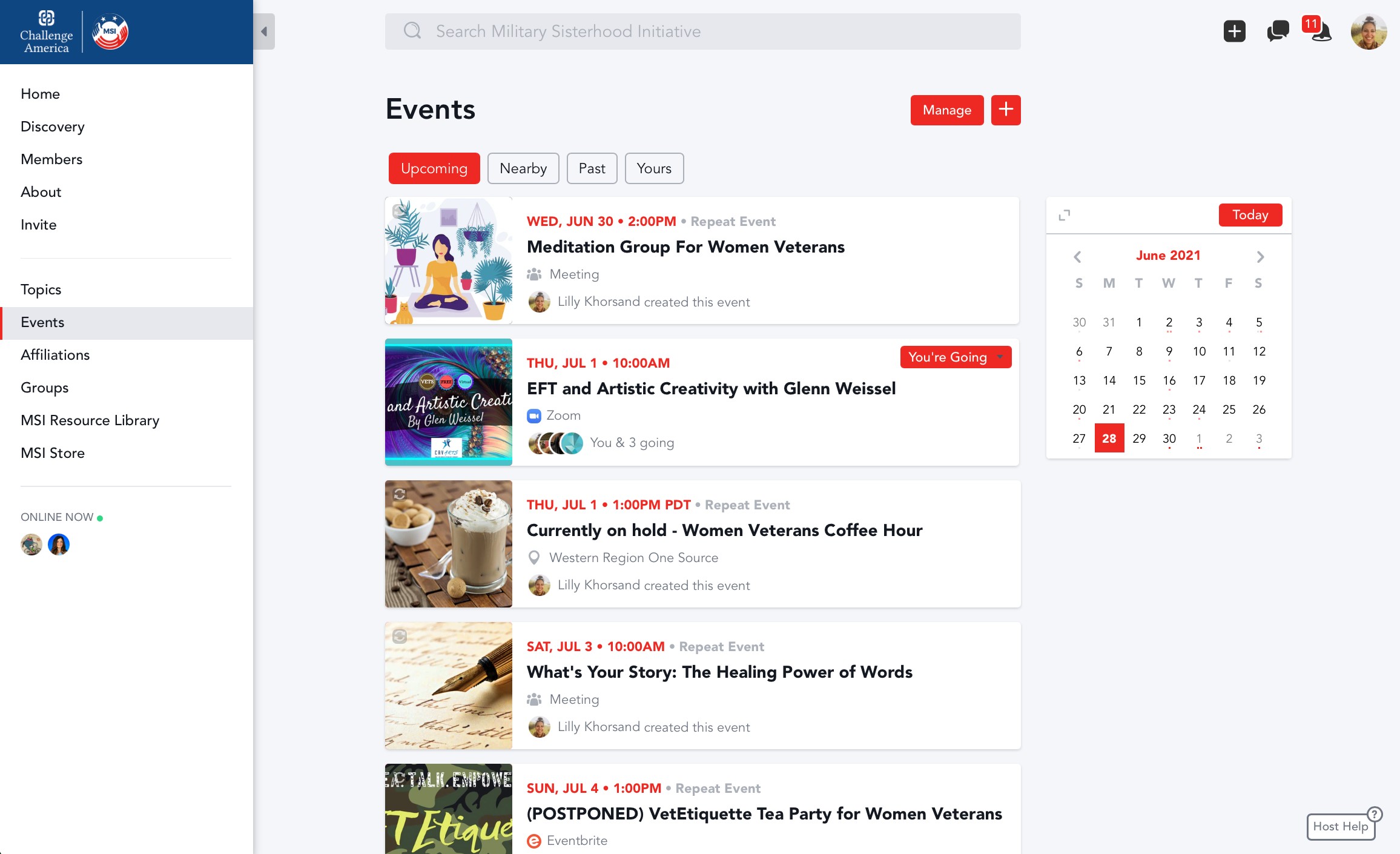 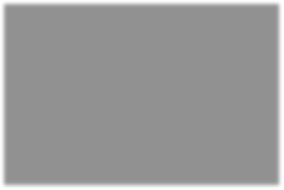 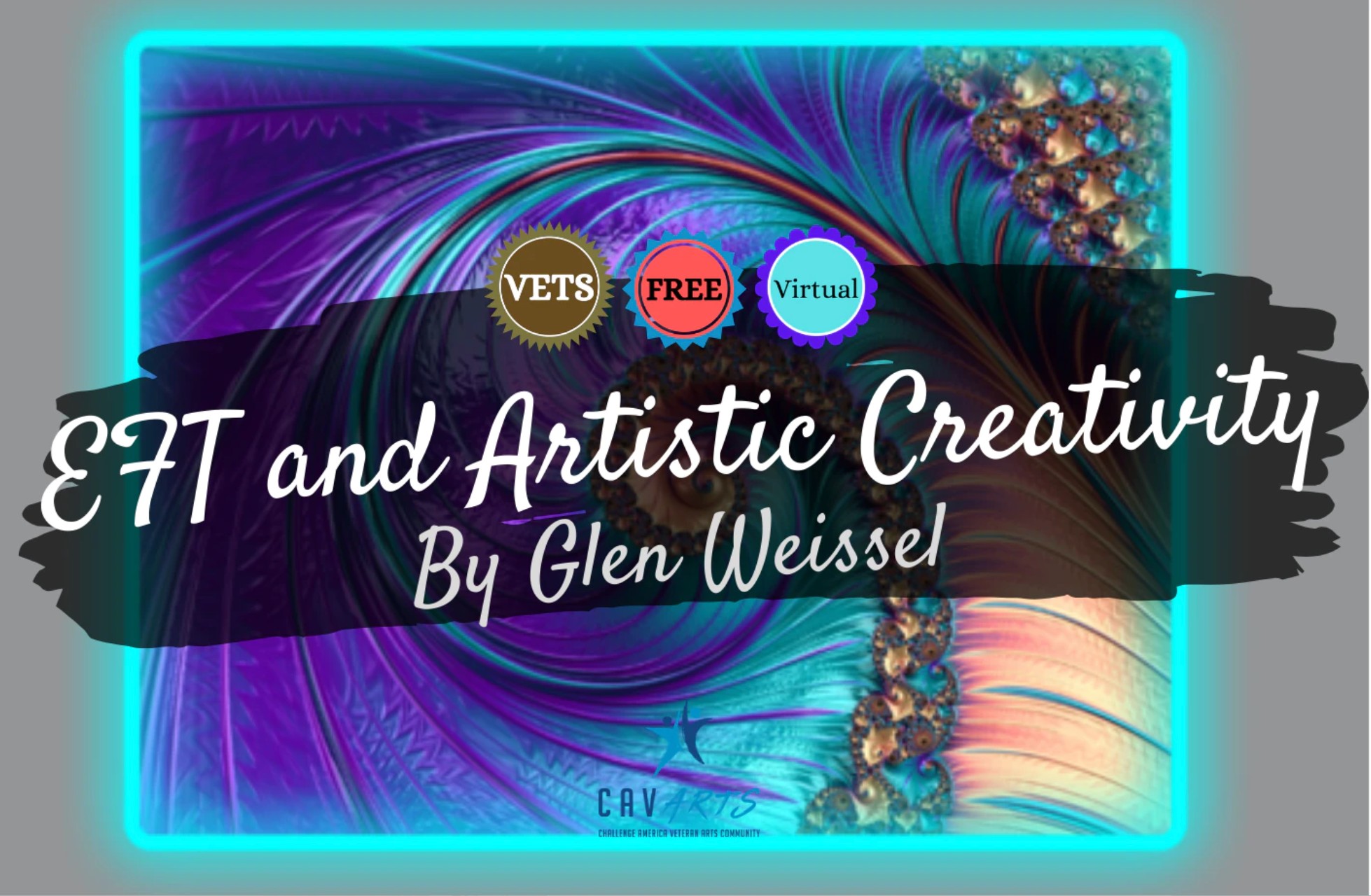 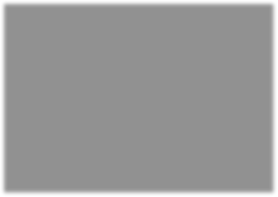 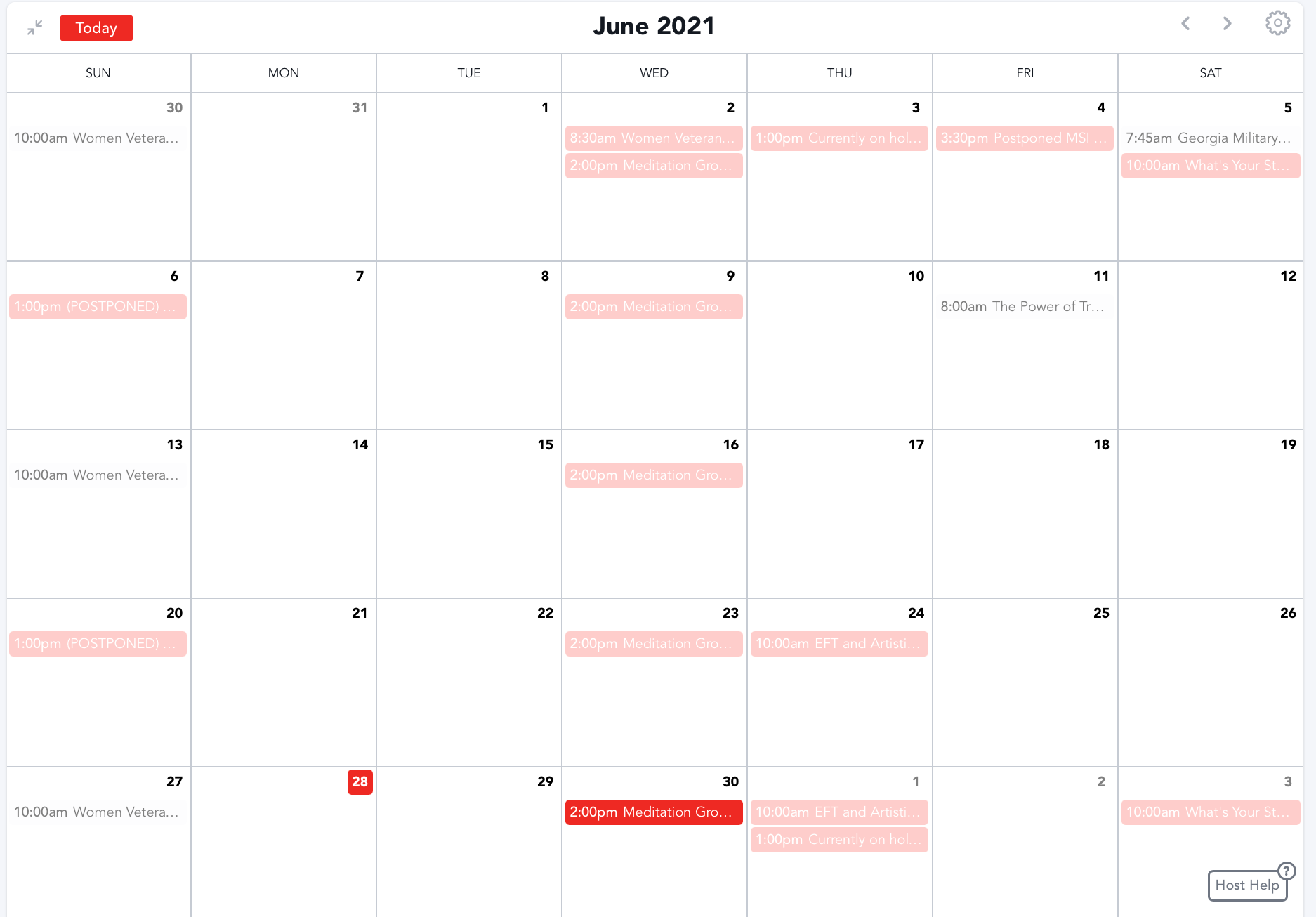 5
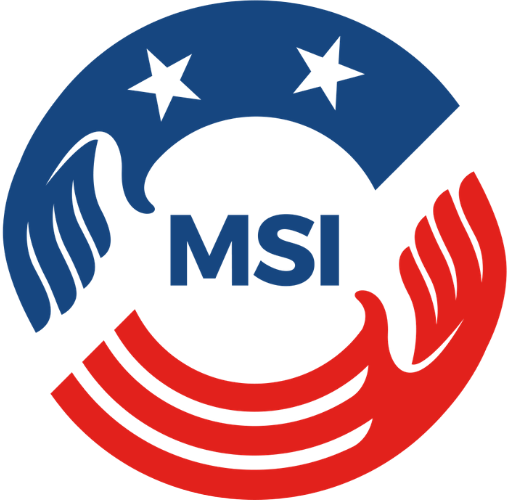 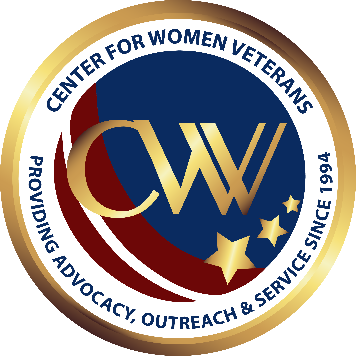 Resource Library
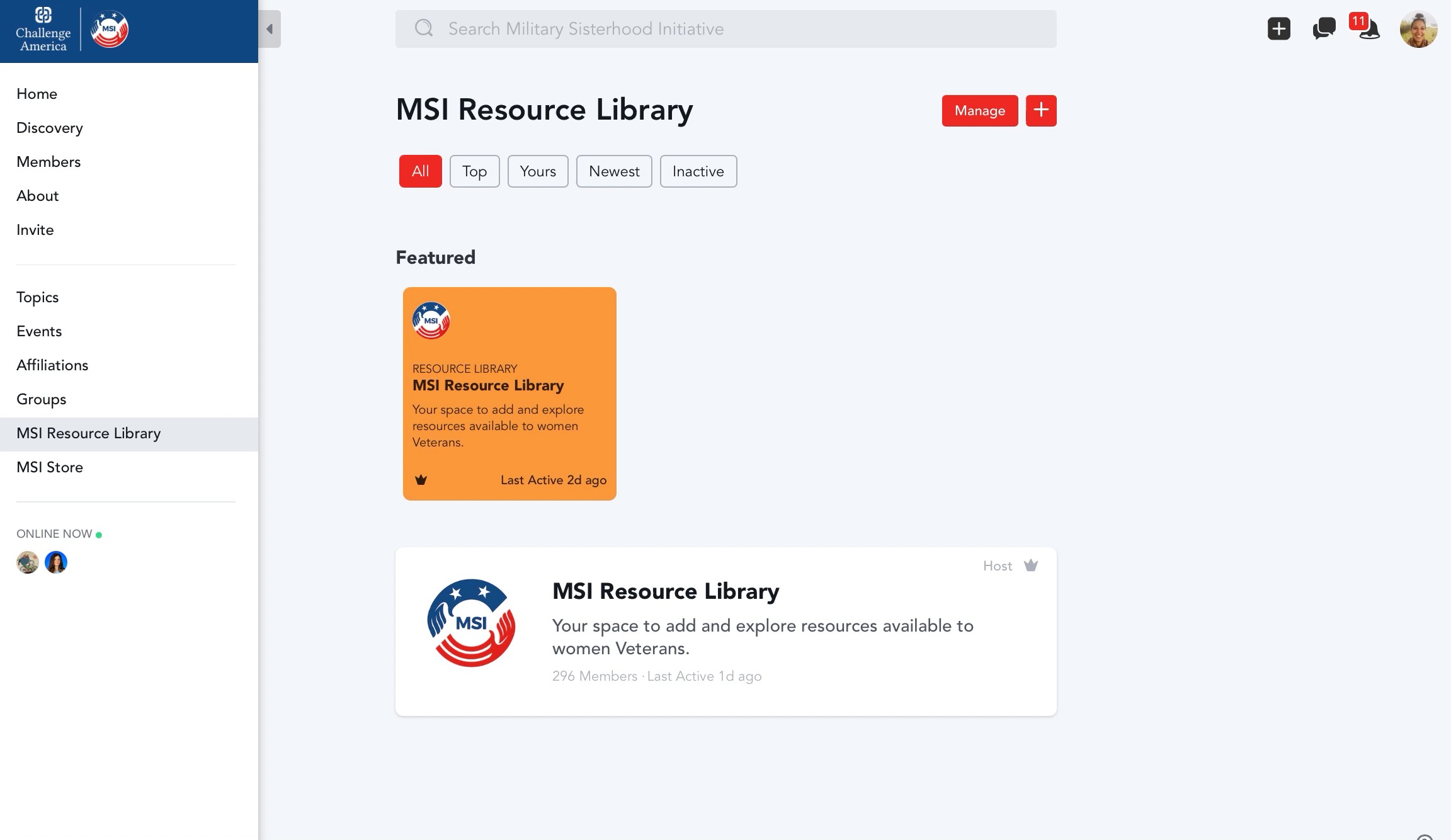 6
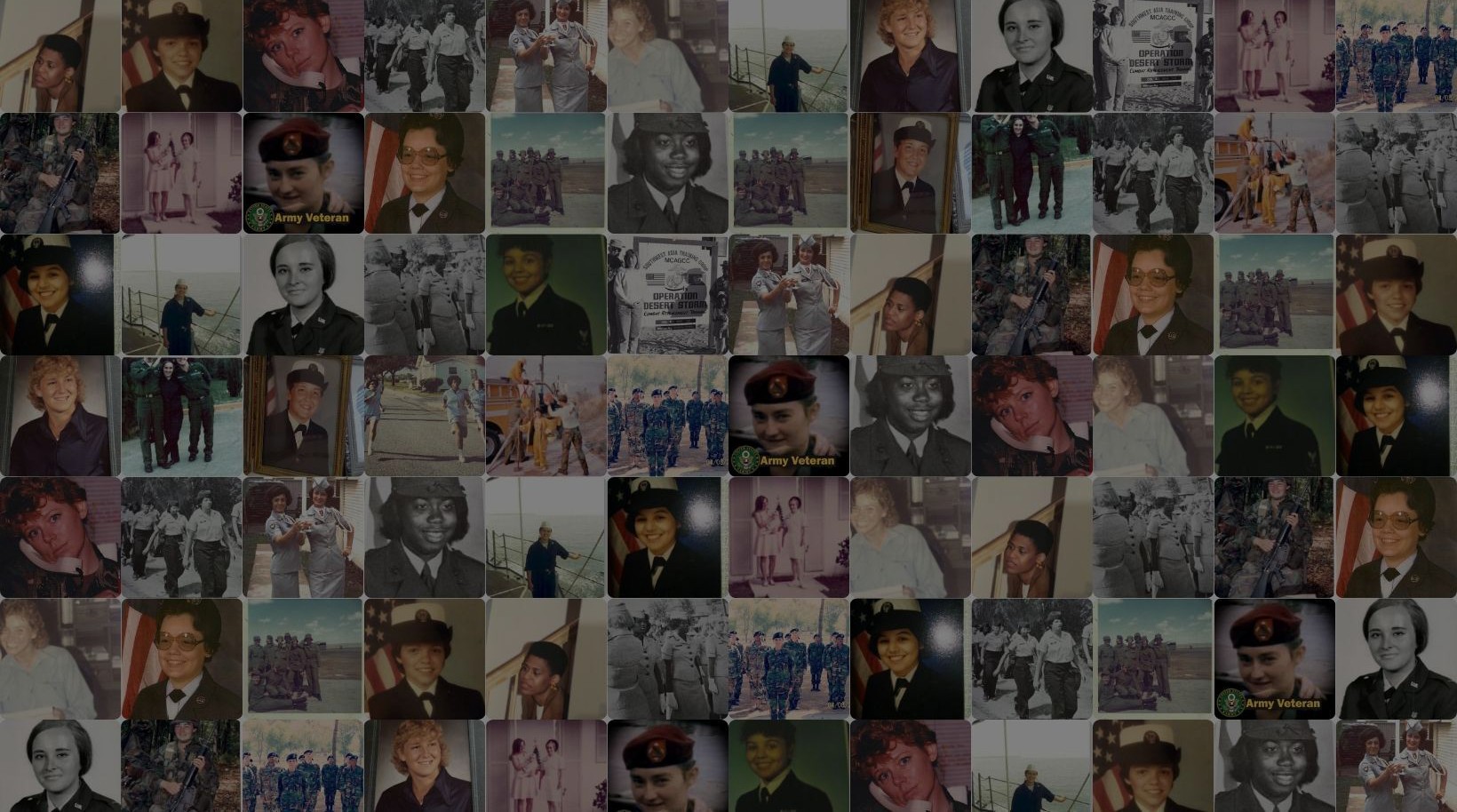 Thank you
ThankYou
Maggie Tolan
970-279-1661
Maggie@challengeamerica.com
www.challengeamerica.com